Component 1 - 3D Design 
Level 2
Candidate 43D Design – Level 2
Examiner comment:
AO1: Fully basic ability– Level 2
AO2: Fully basic ability– Level 2
AO3: just emerging competent ability– Level 3
AO4: Fully basic ability– Level 2

Total of 25 marks overall.
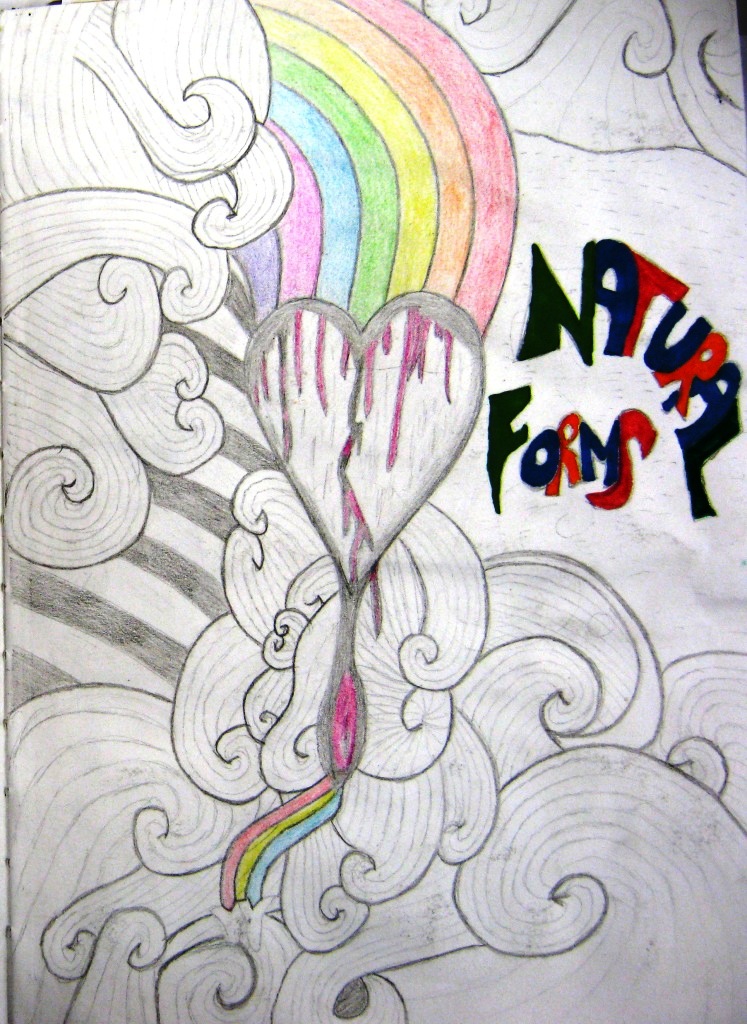 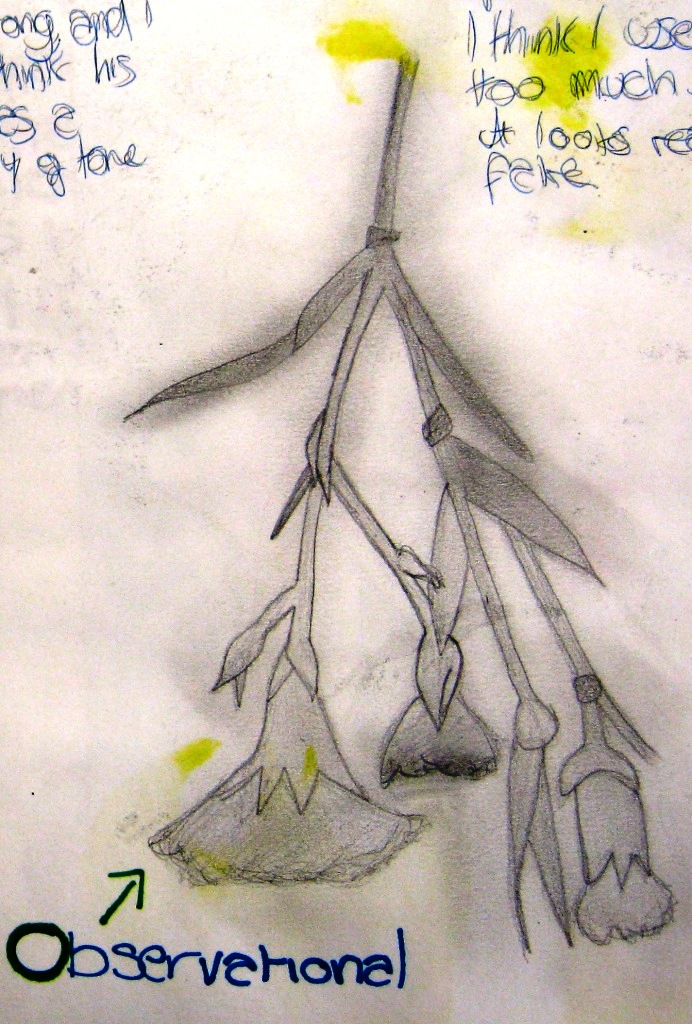 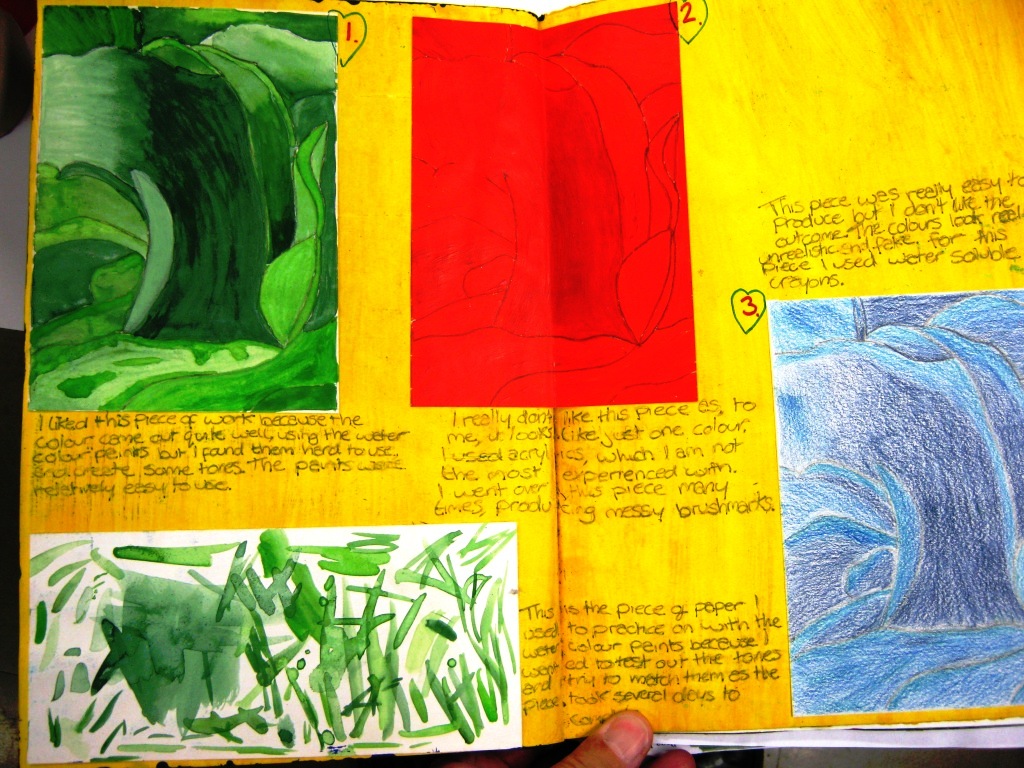 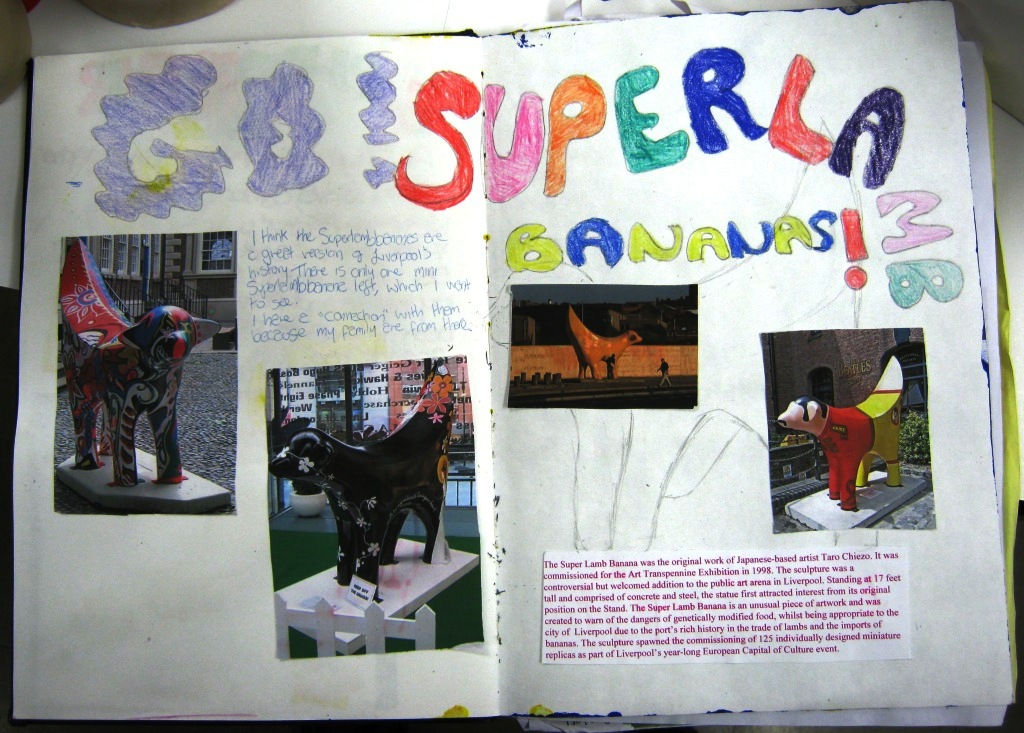 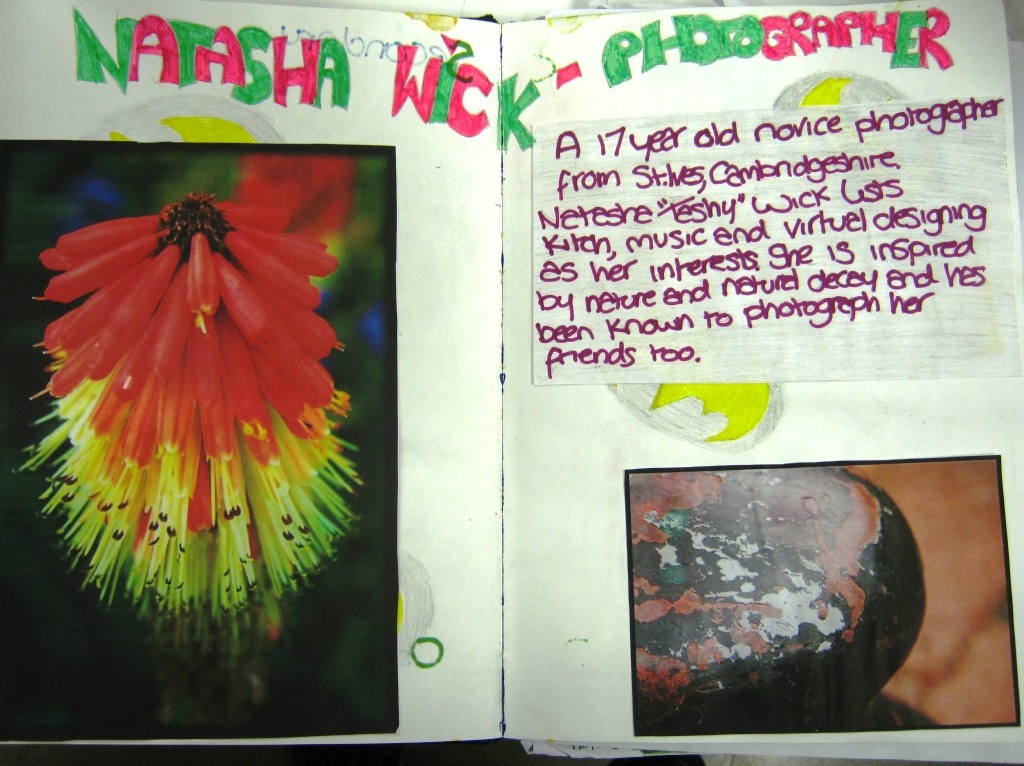 25 marks
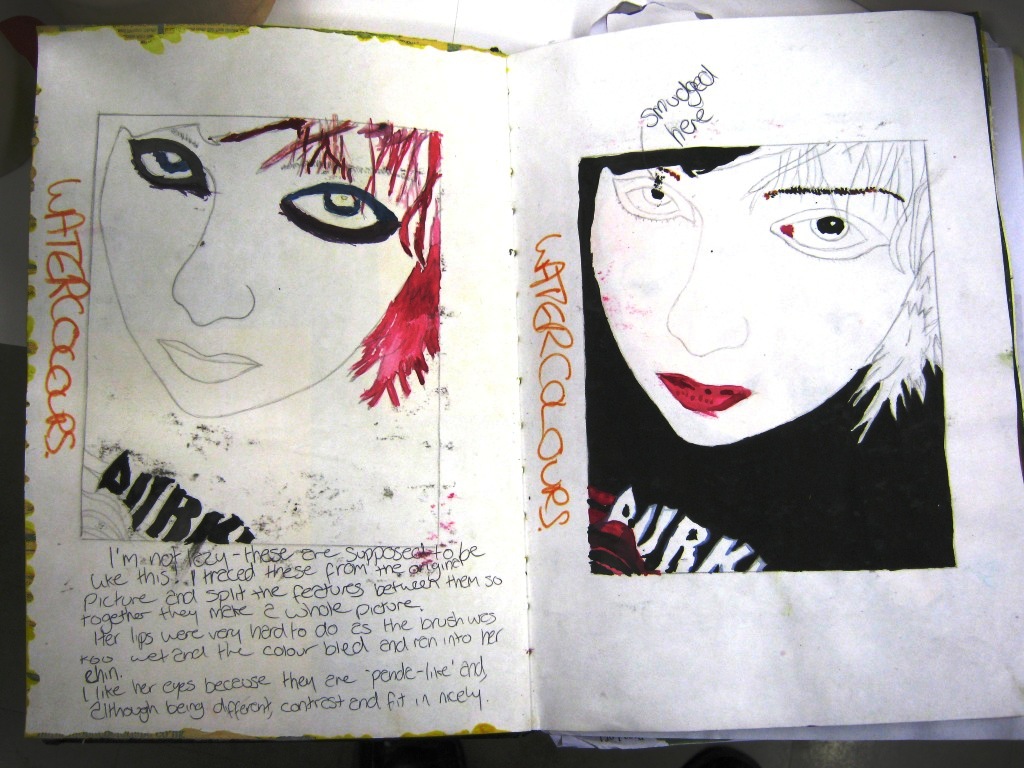 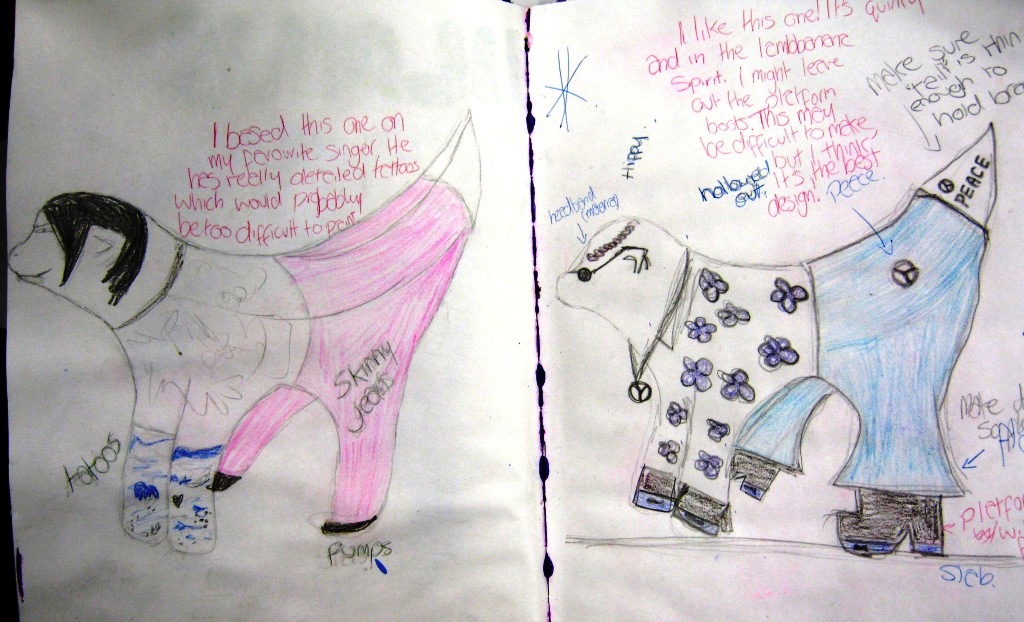 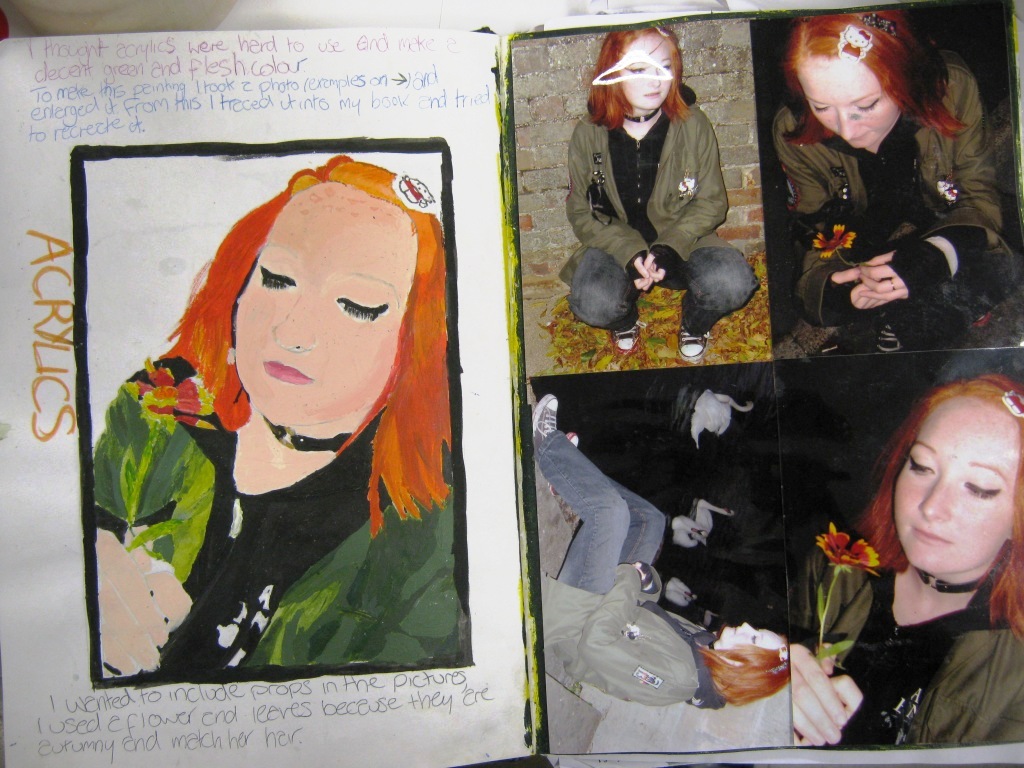 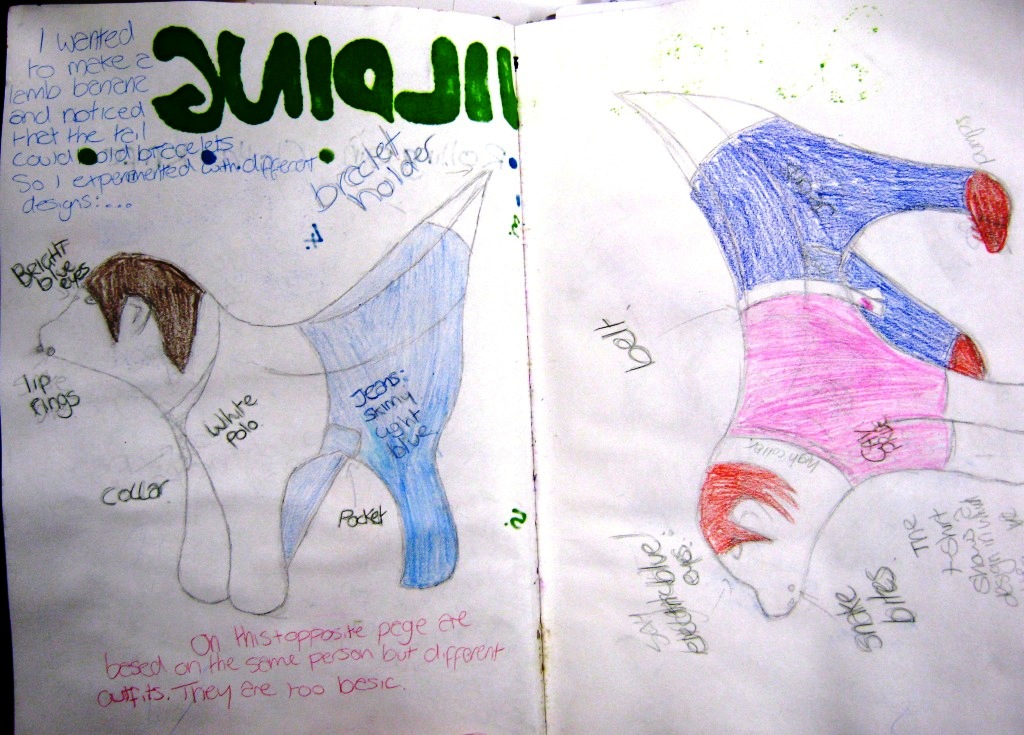 25 marks
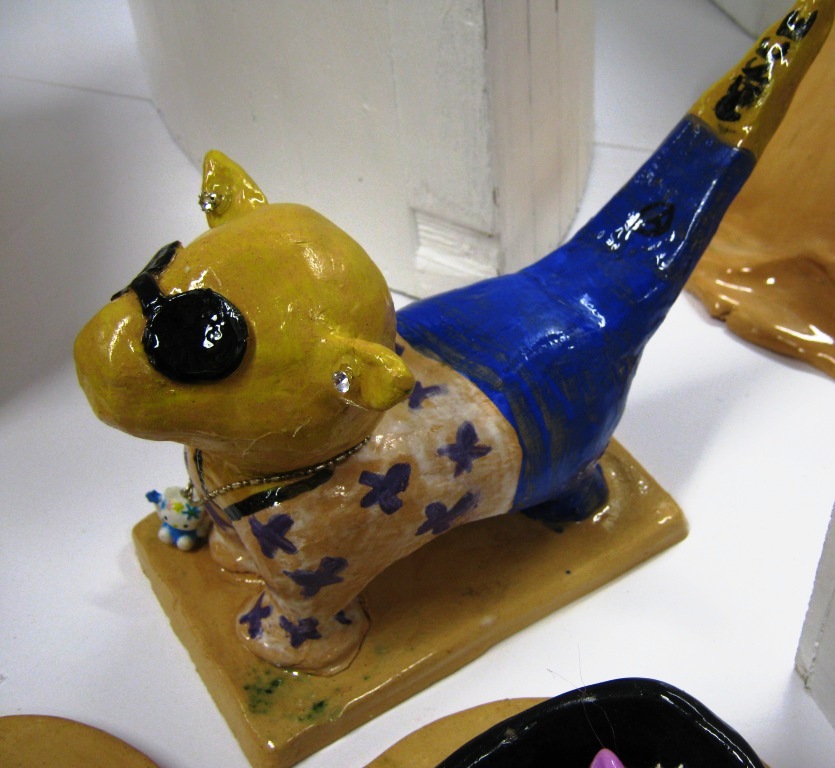 25 marks
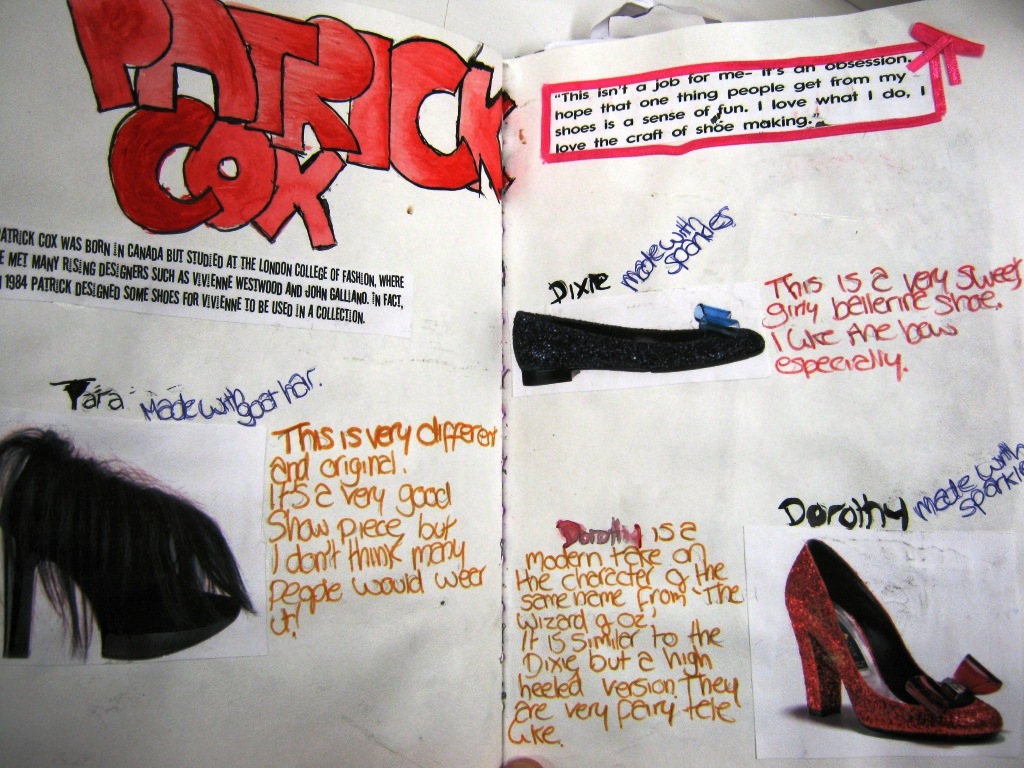 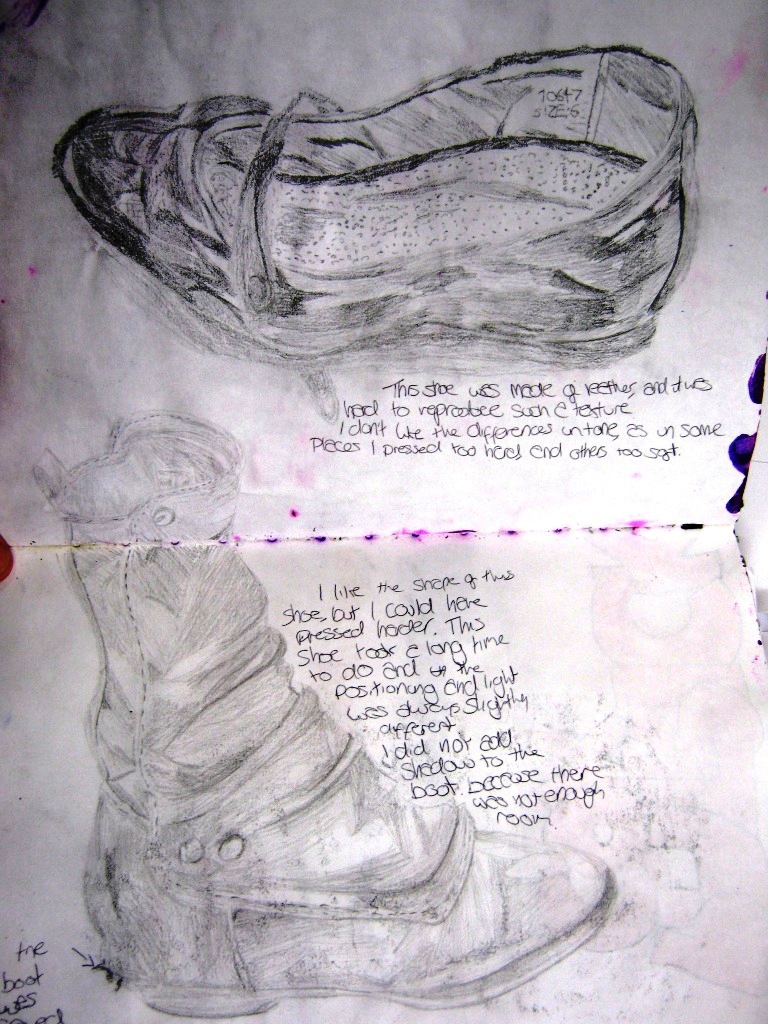 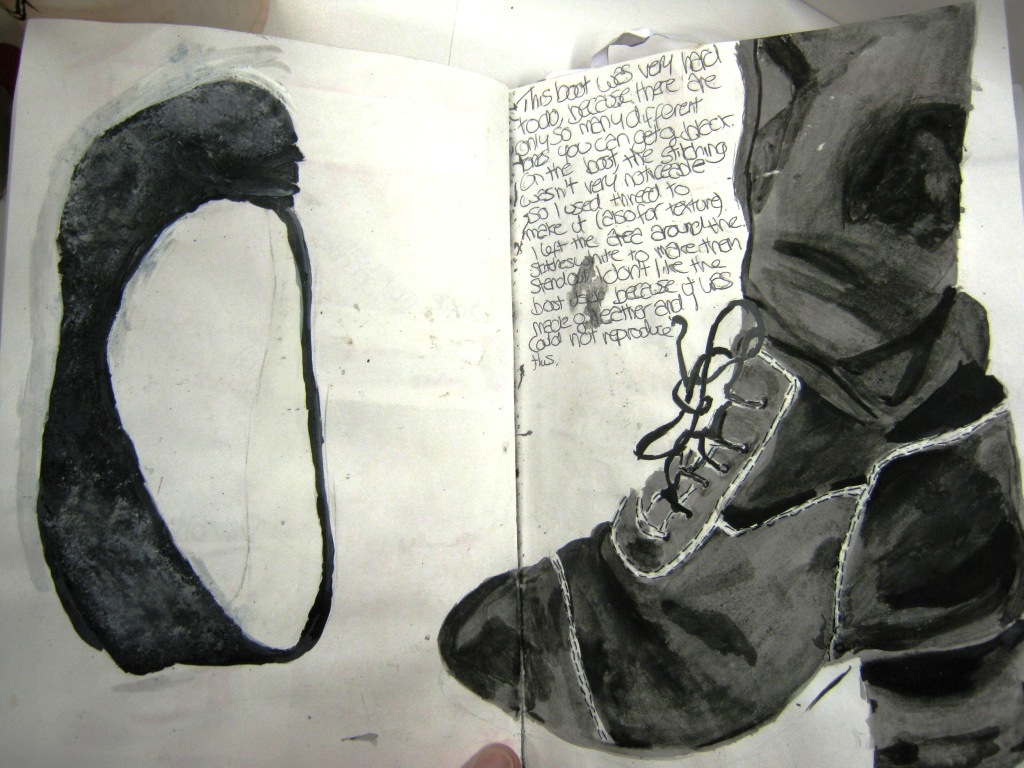 25 marks
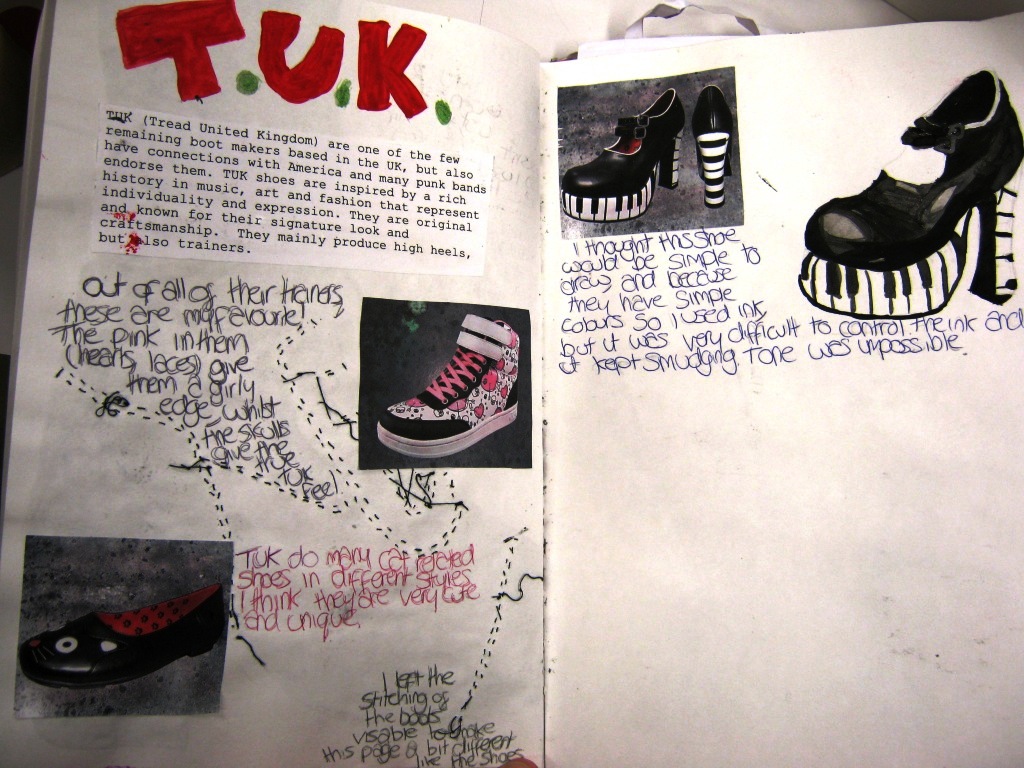 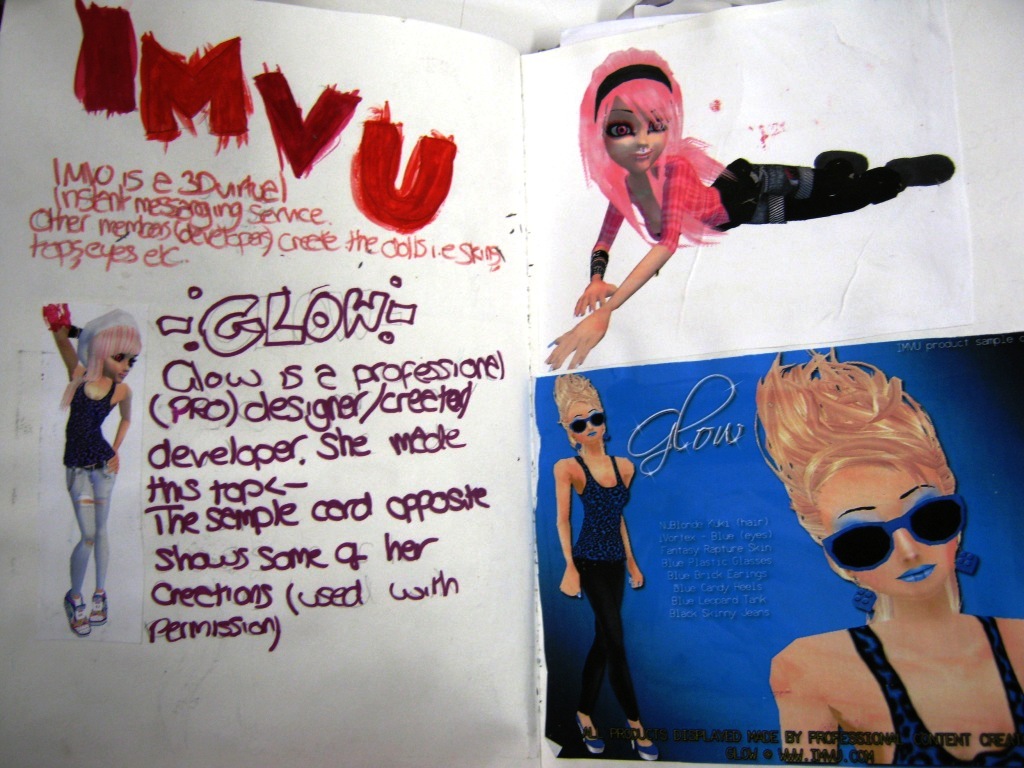 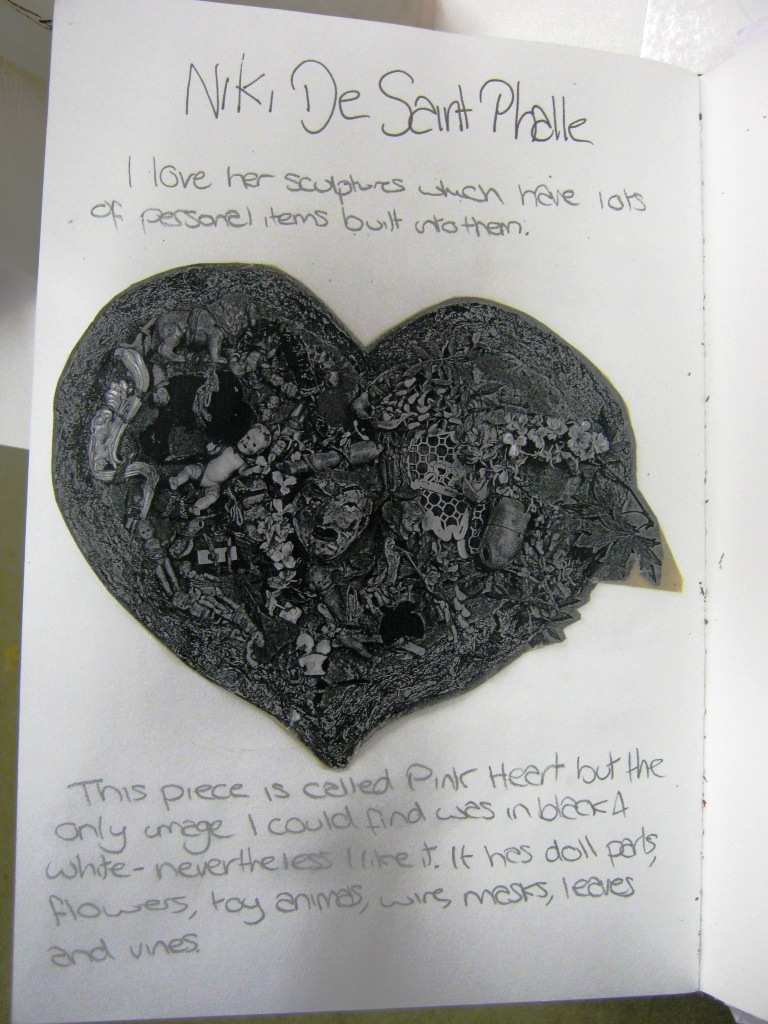 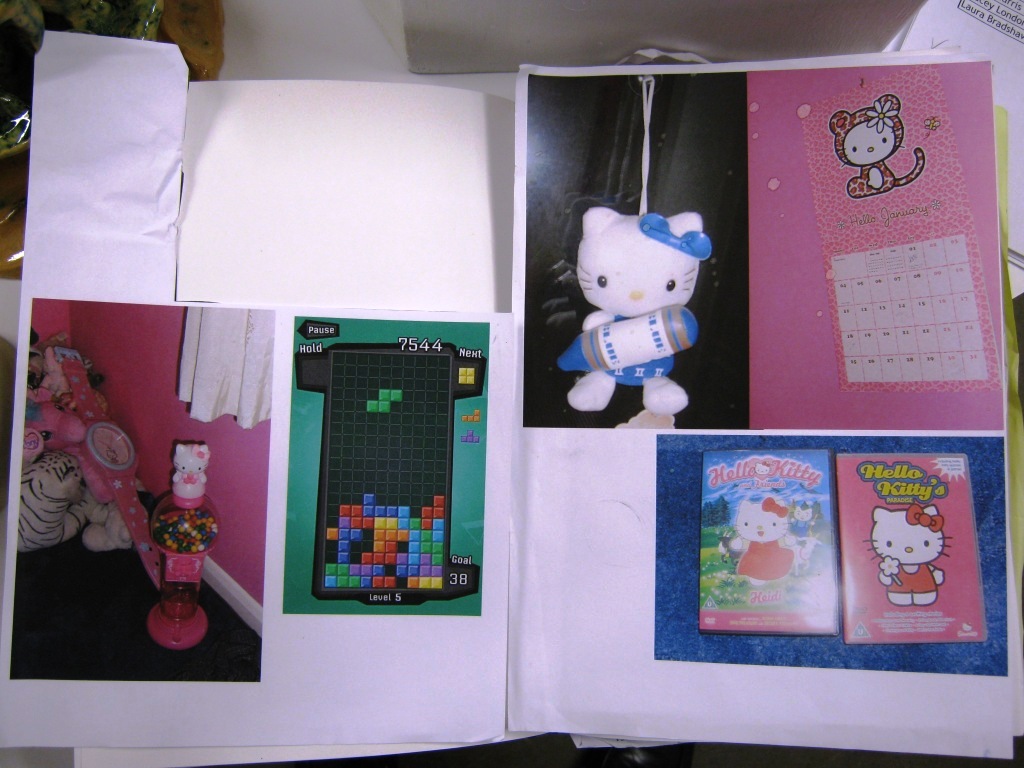 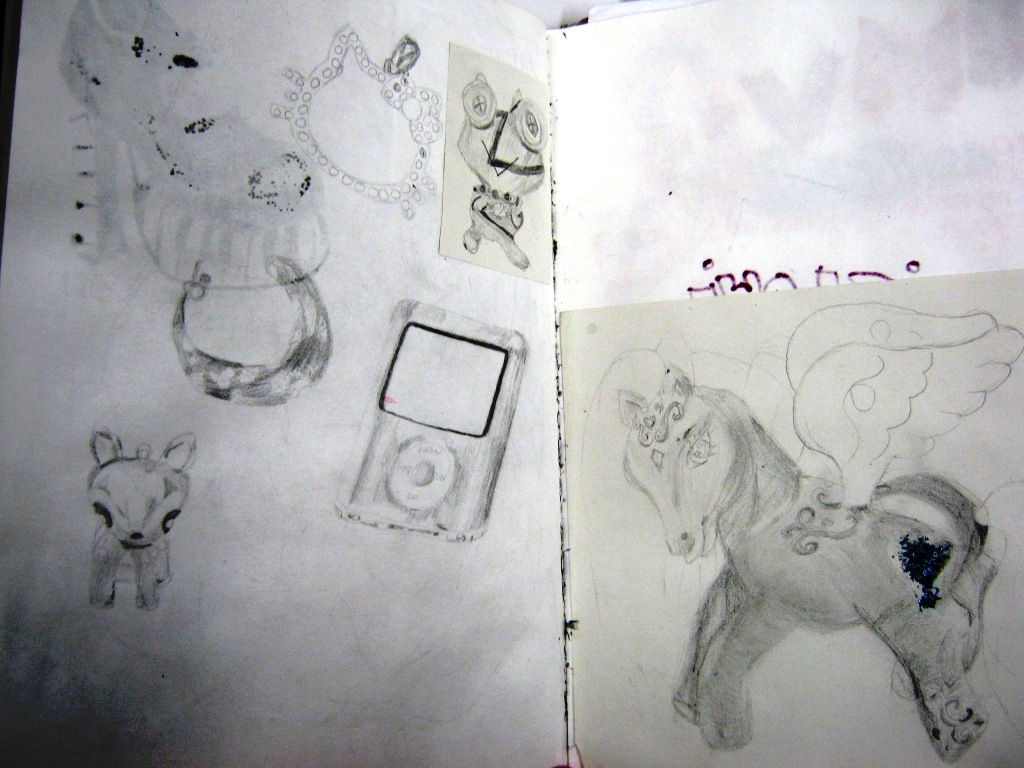 25 marks
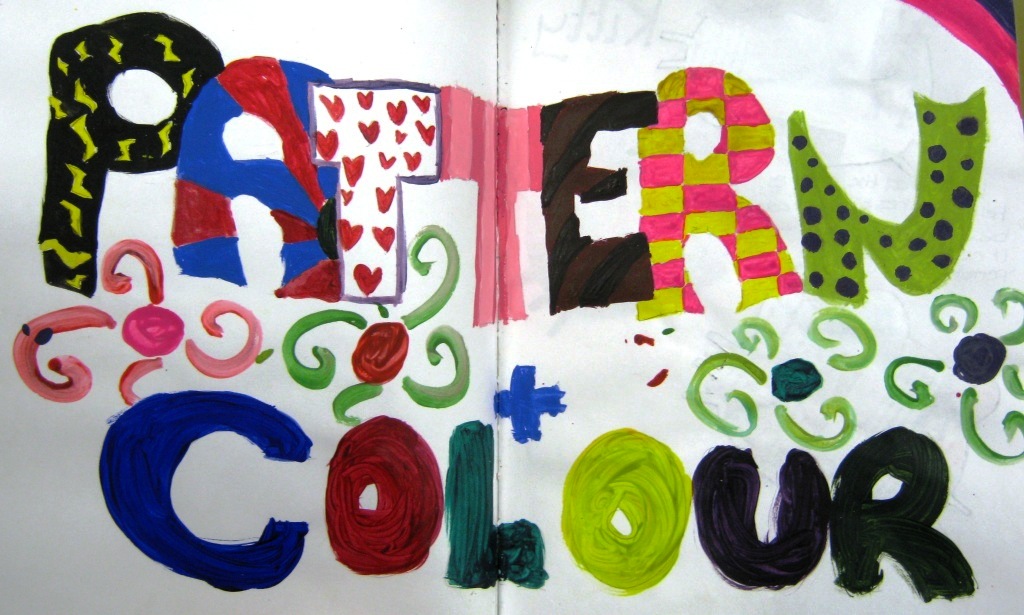 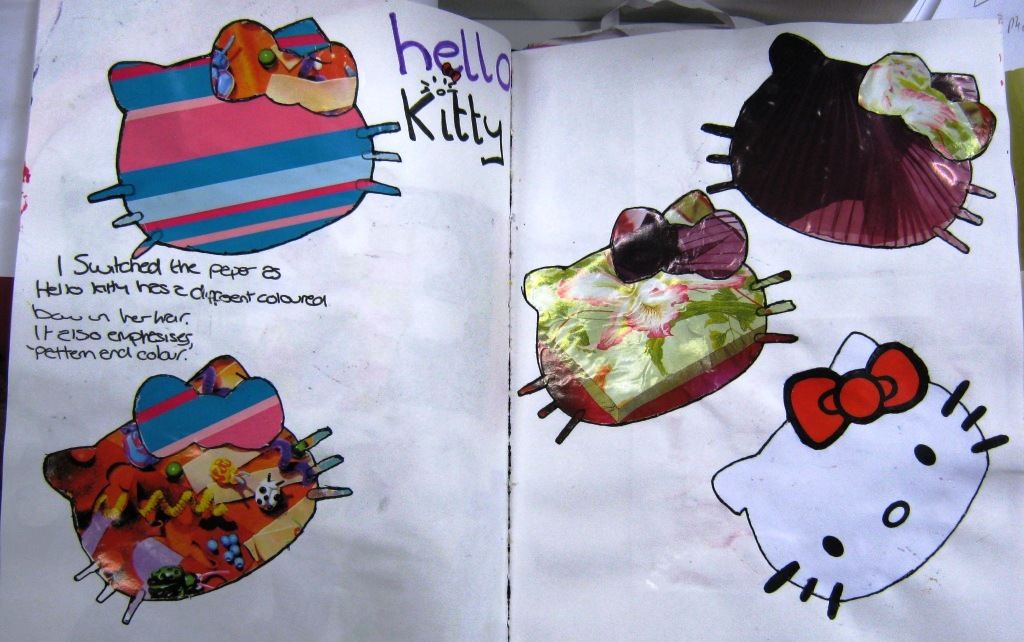 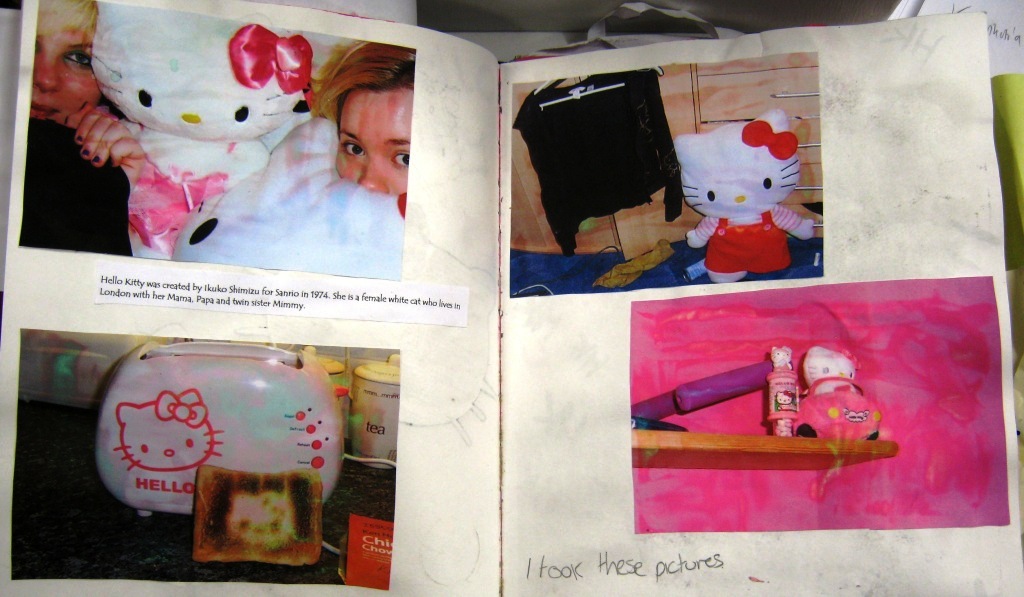 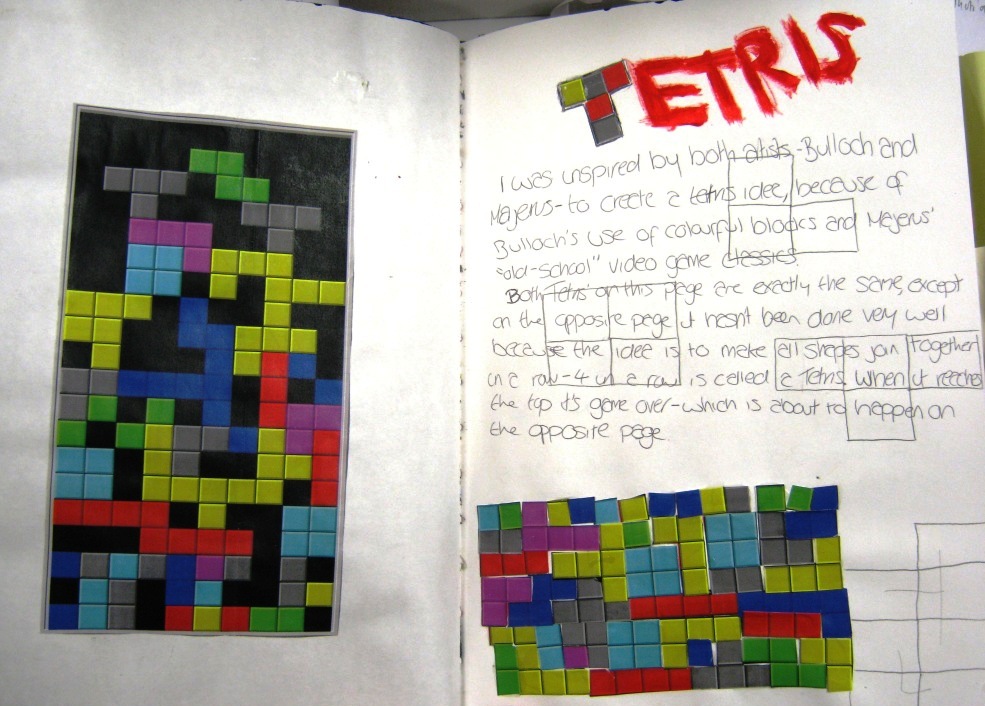 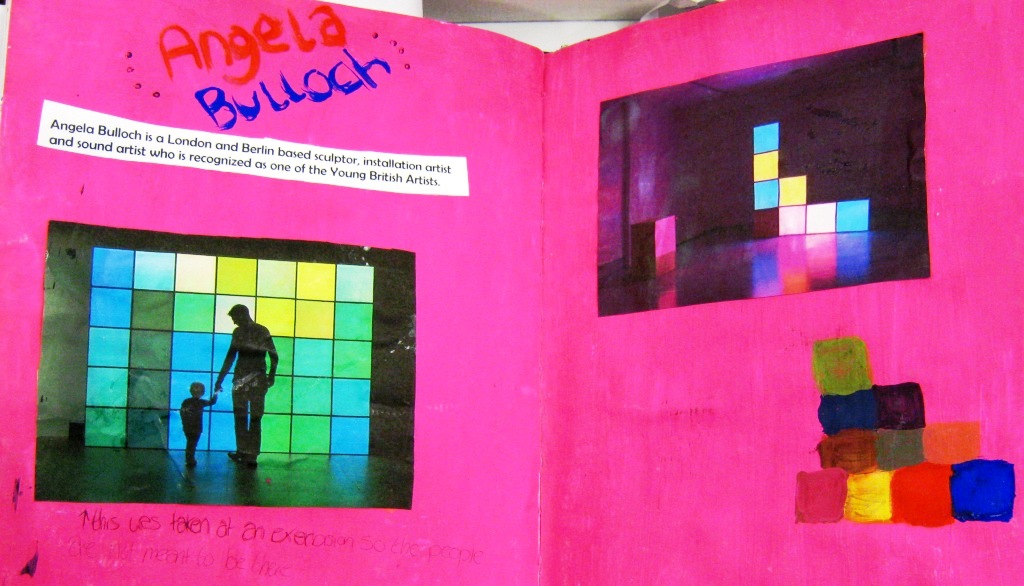 25 marks
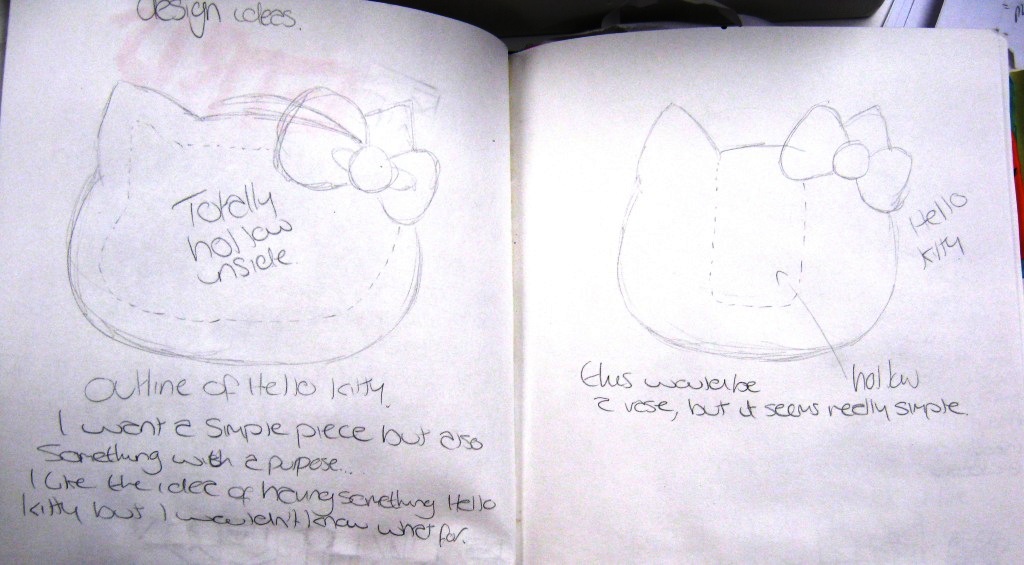 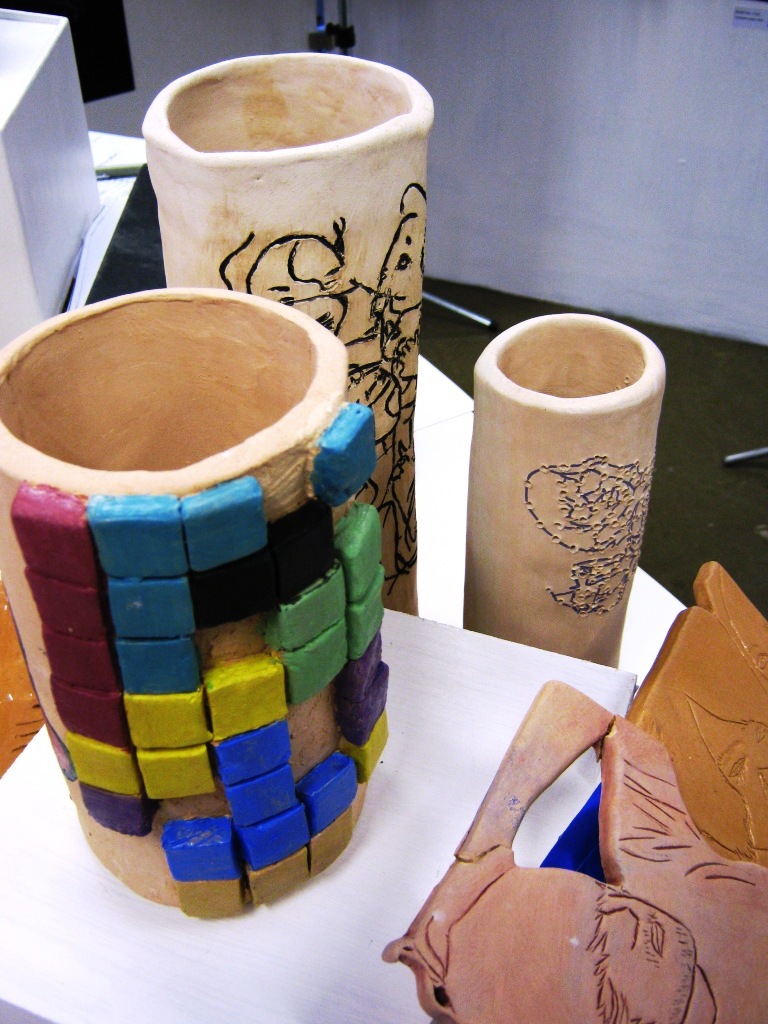 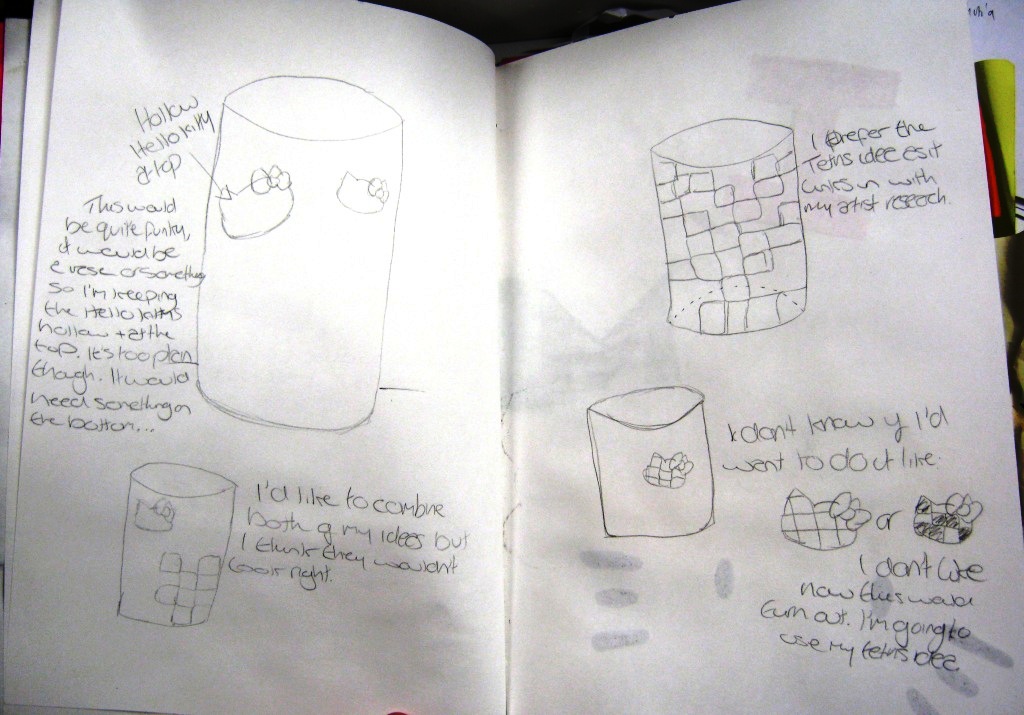 25 marks
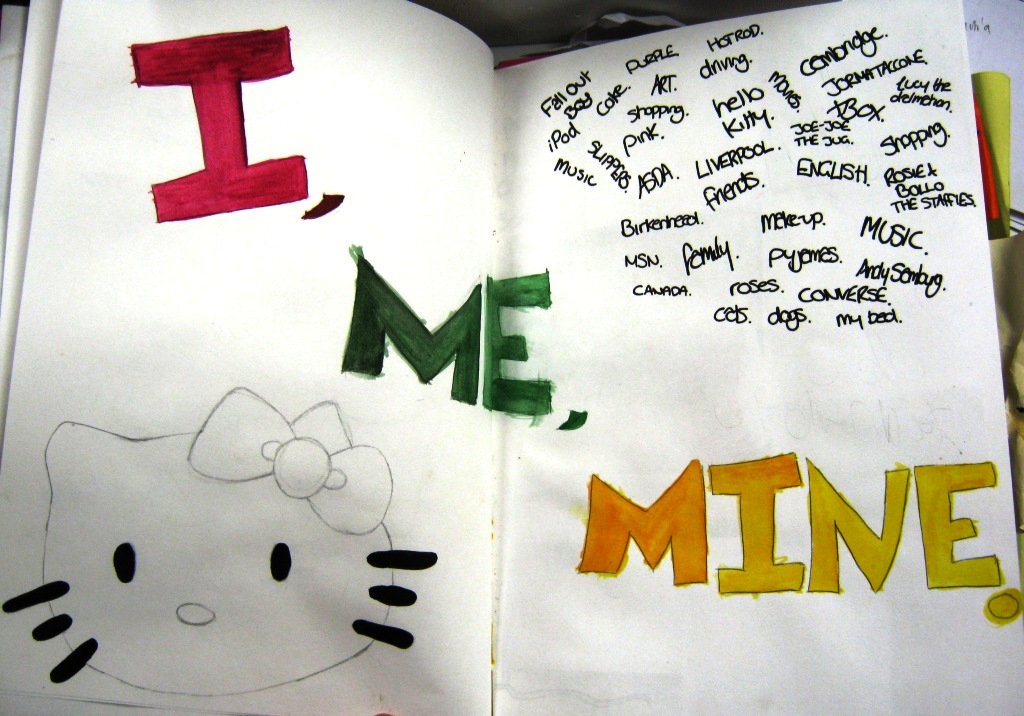 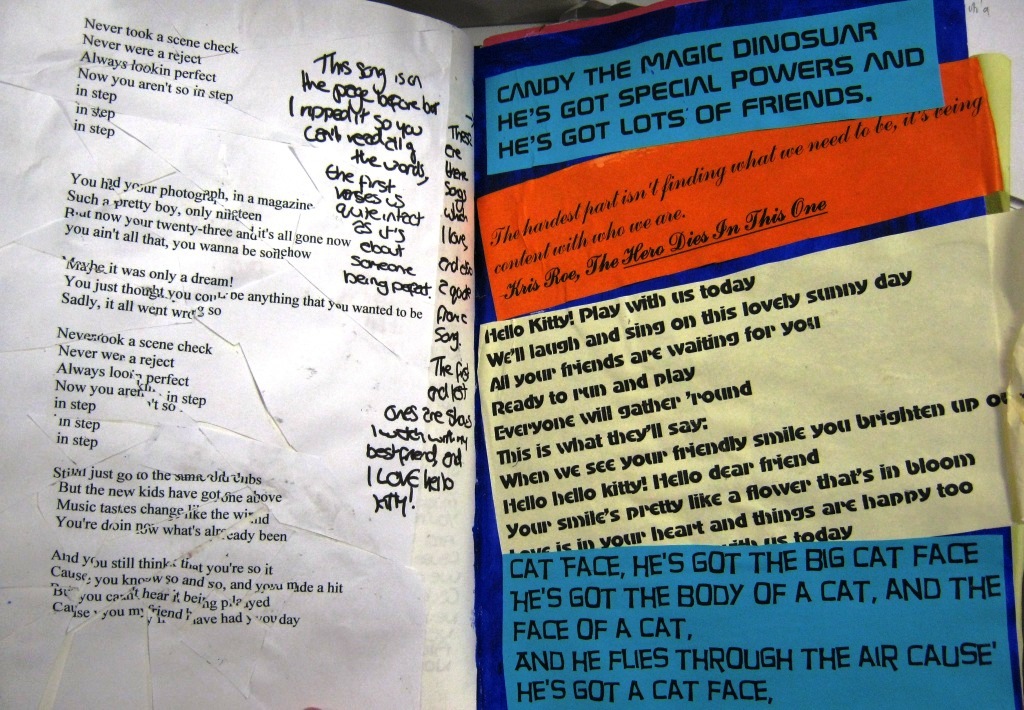 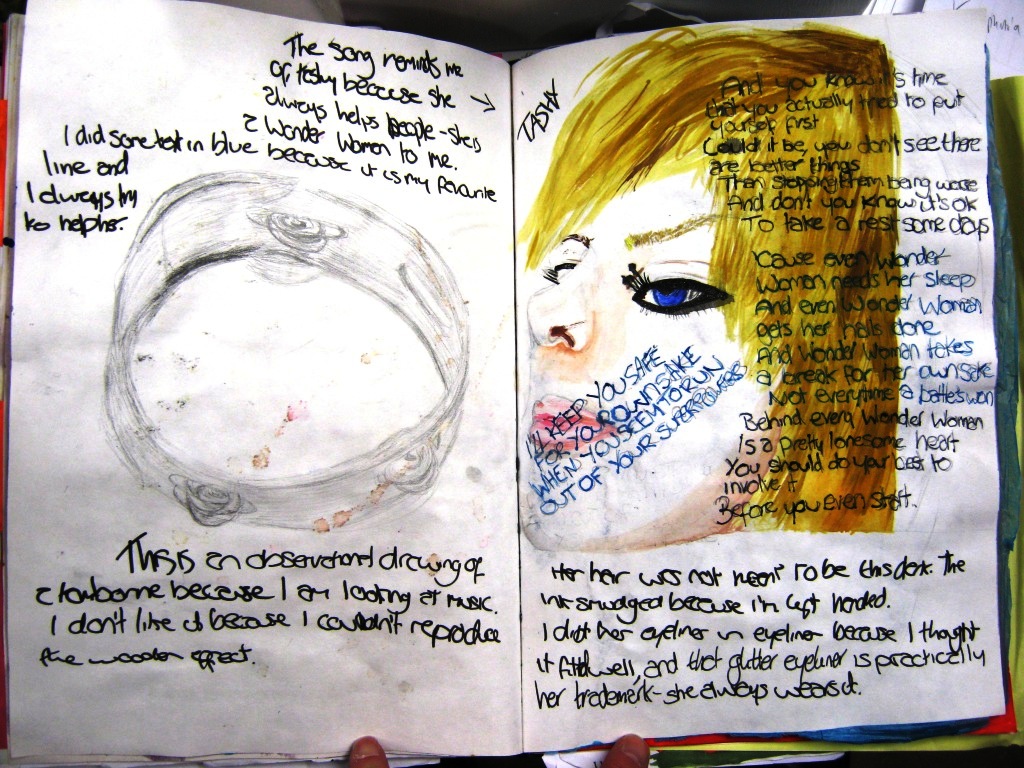 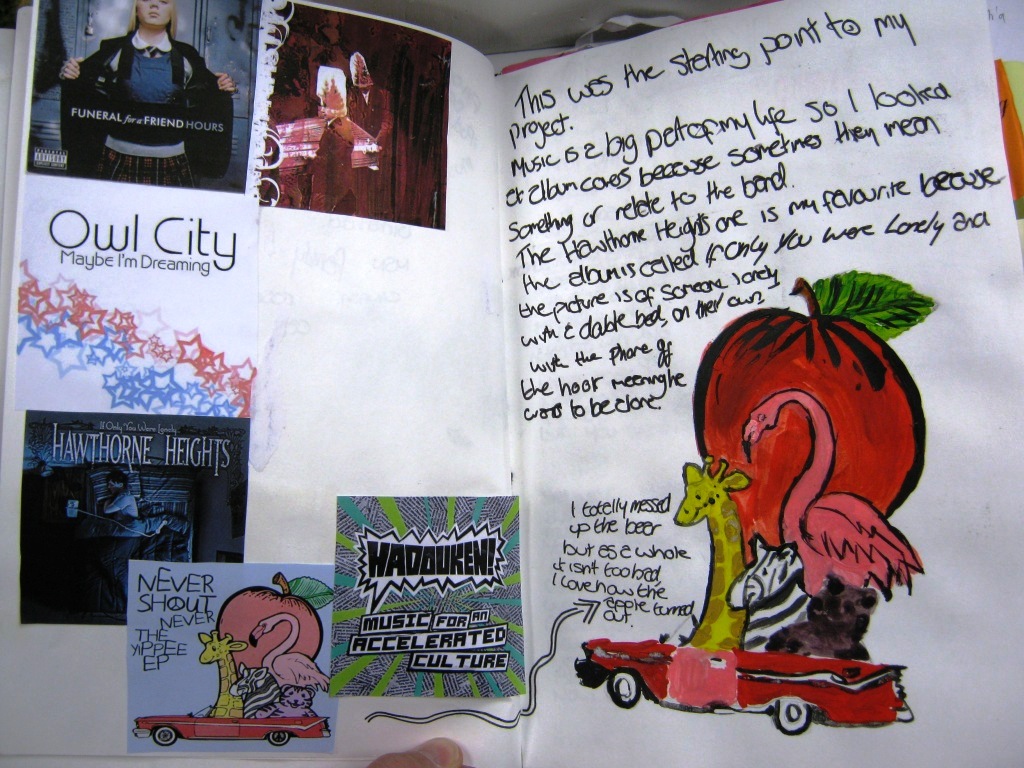 25 marks
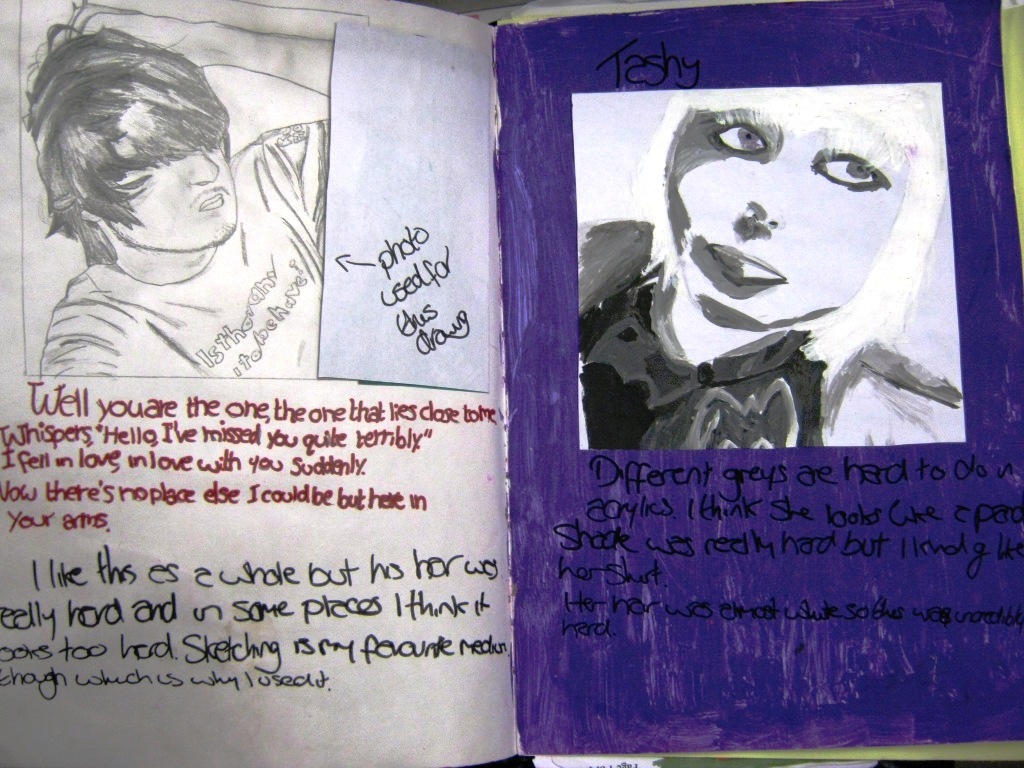 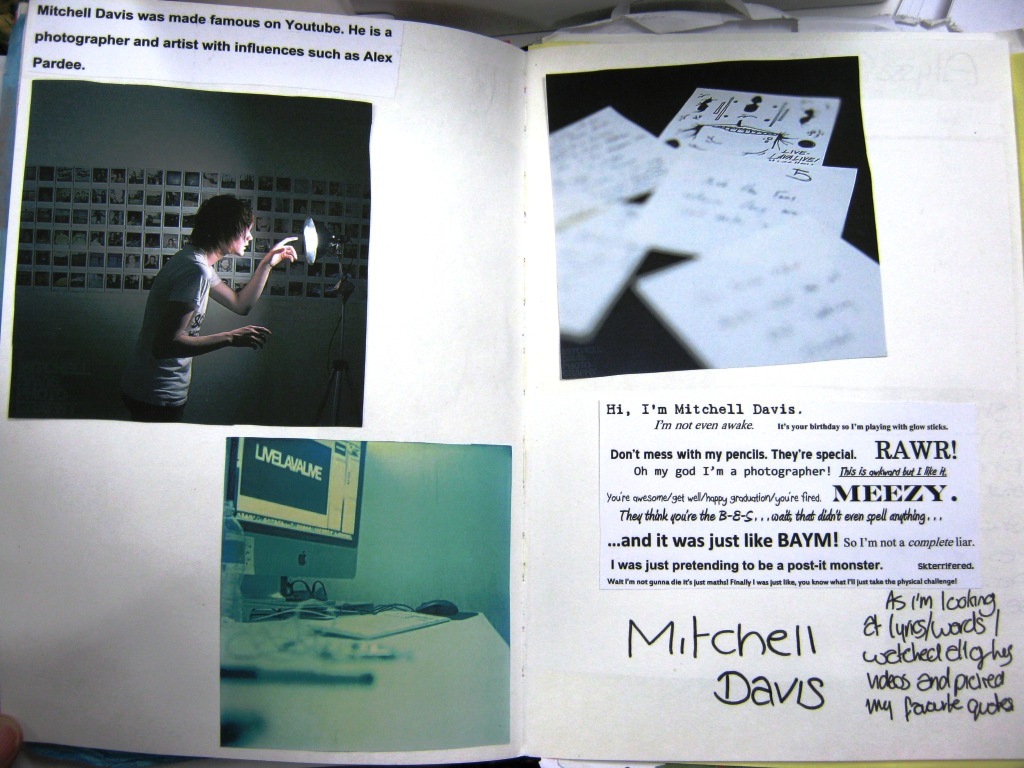 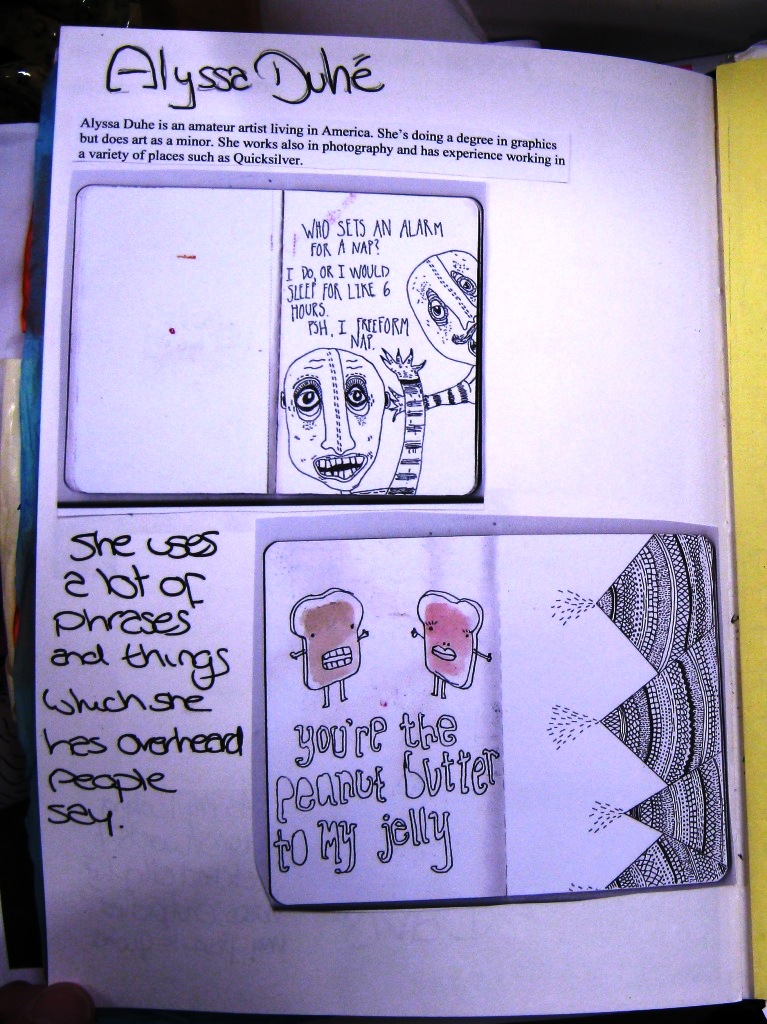 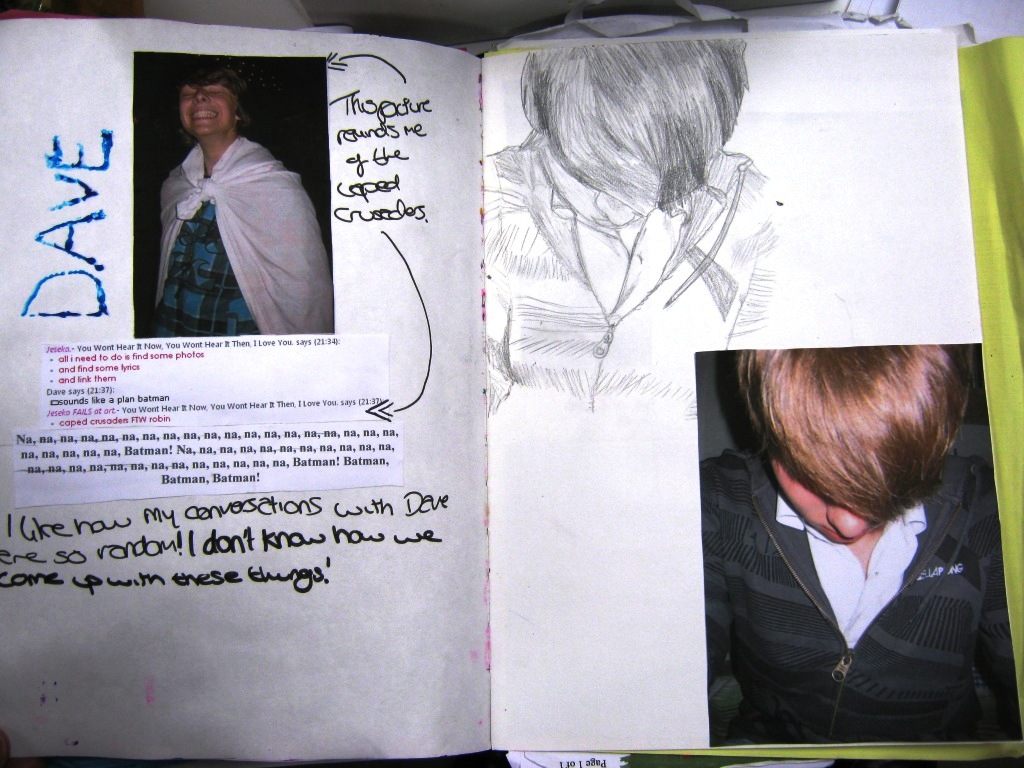 25 marks
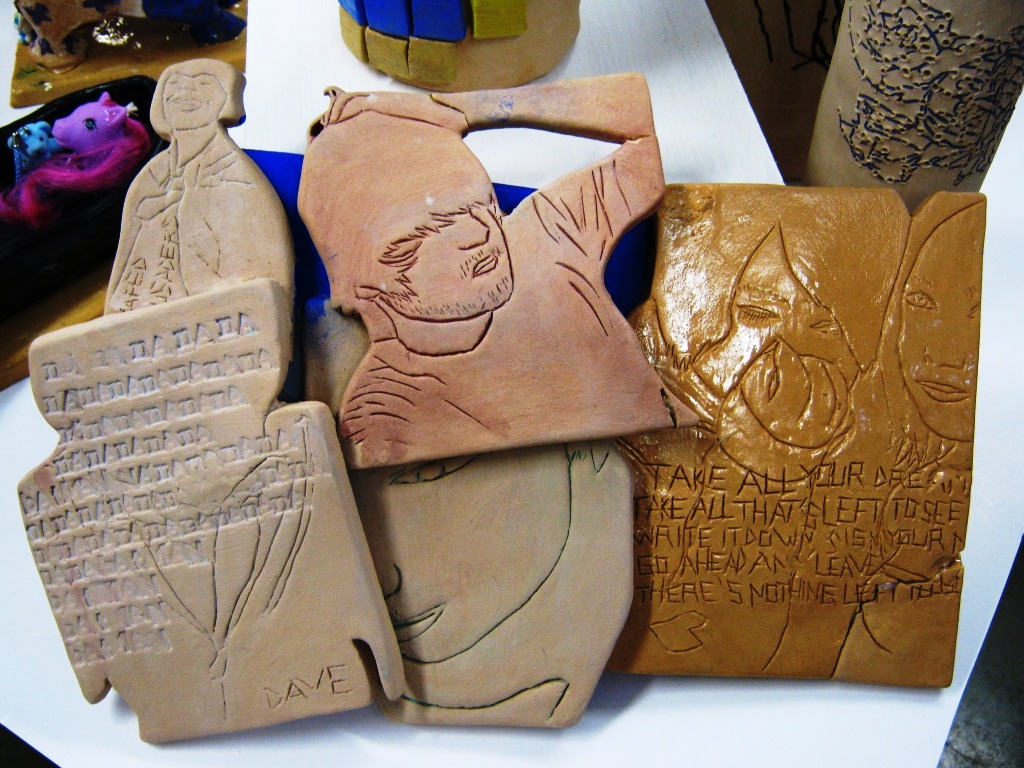 25 marks
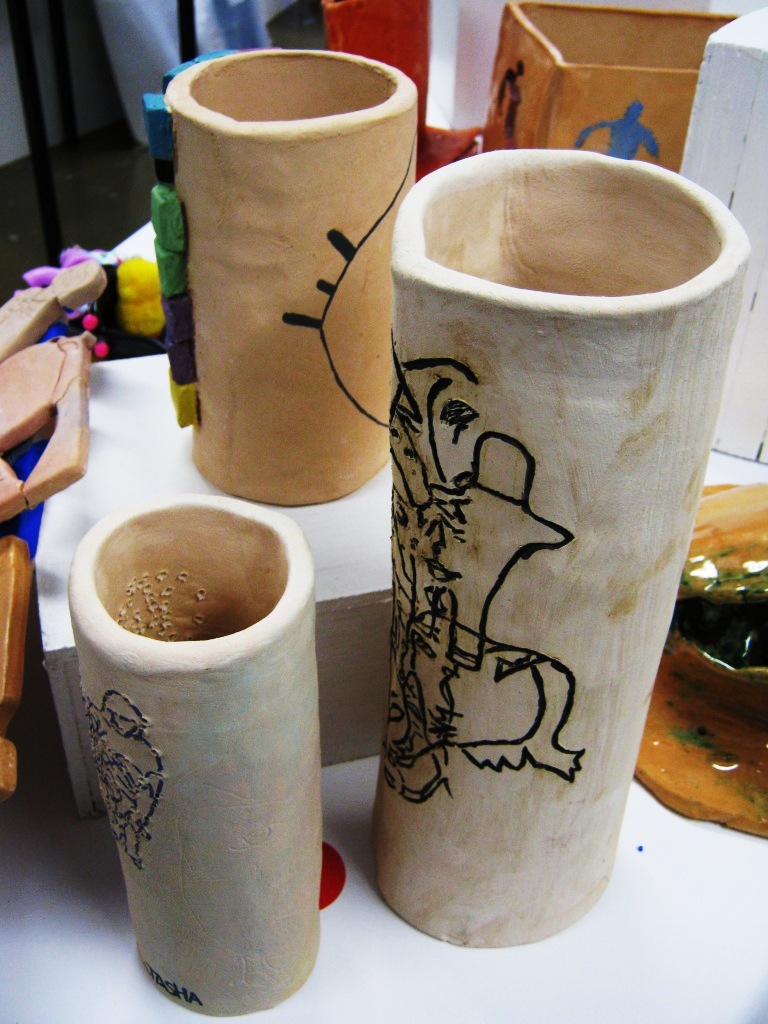 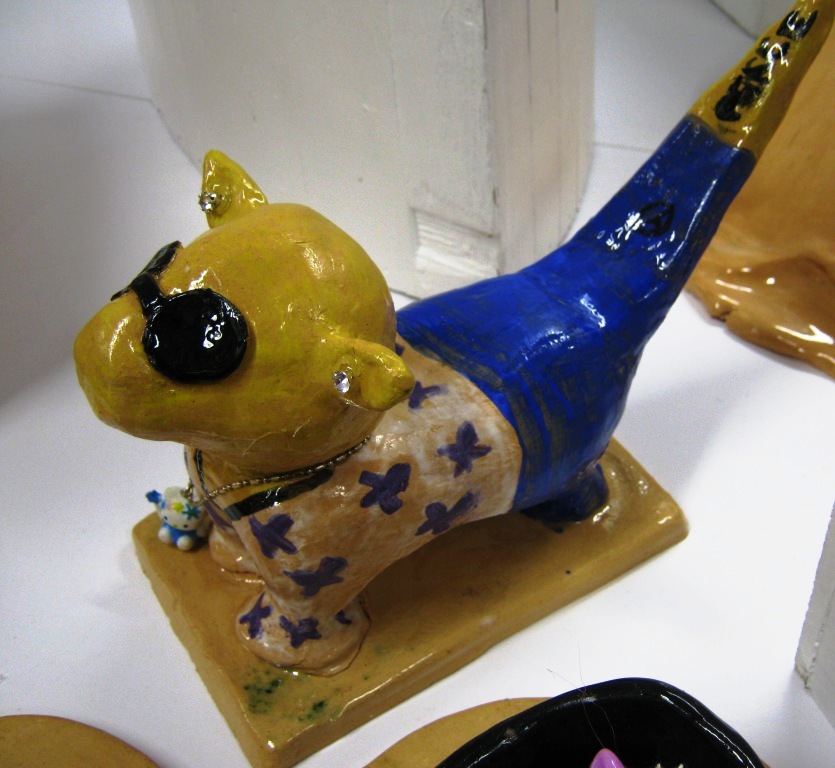 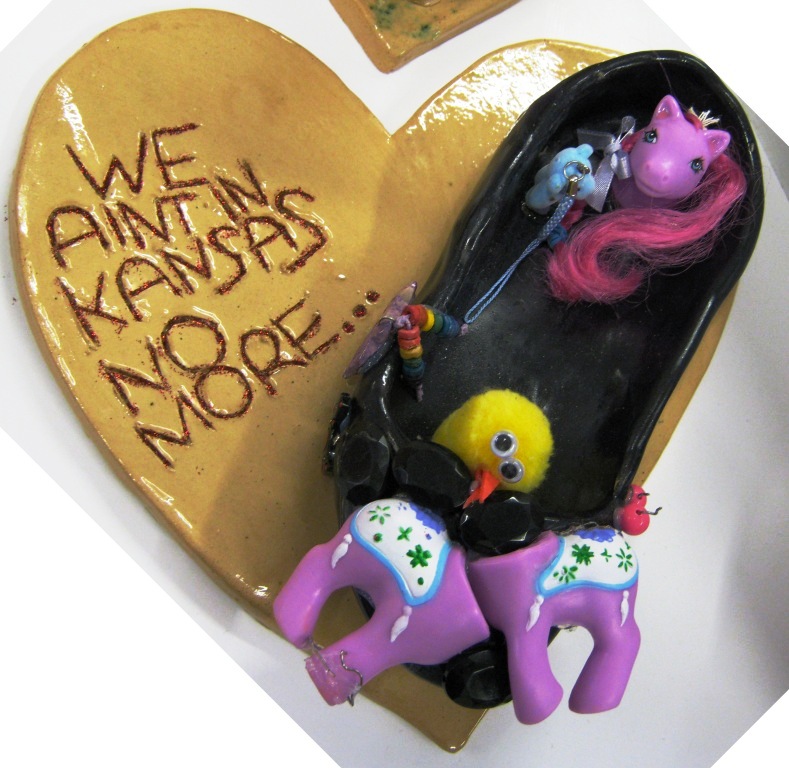 25 marks